жиЗнь на разных материках
Работу выполнили
Учашиеся 5б класса:
Патлин никита,
Пронин александр,
Пухачев александр,
Кабиров артур,
Гатиатуллин алмаз,
Яруллин талгат.
Цель:
Узнать о разных материках,
И кто их населяет.
Материки.
Евразия.
Кто населяет евразию.
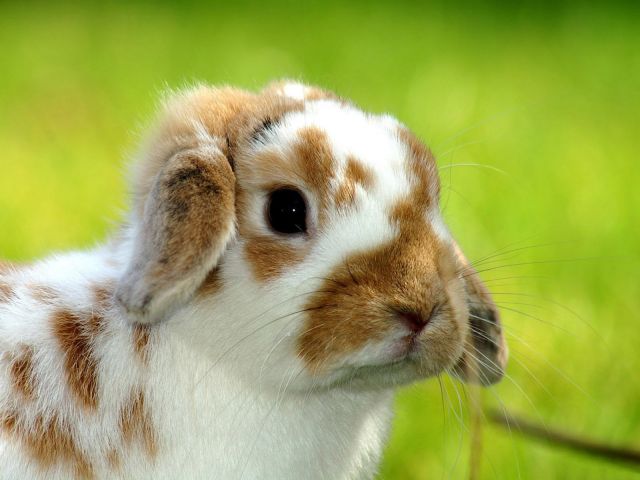 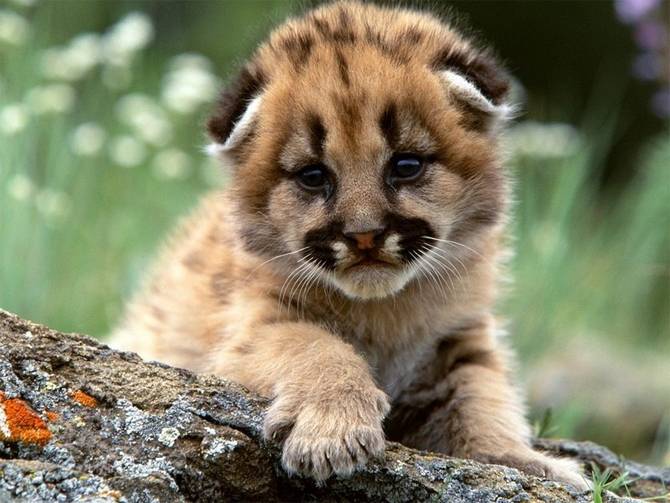 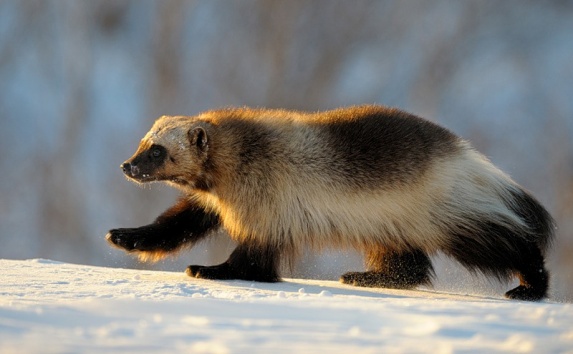 Африка.
Кто населяет африку.
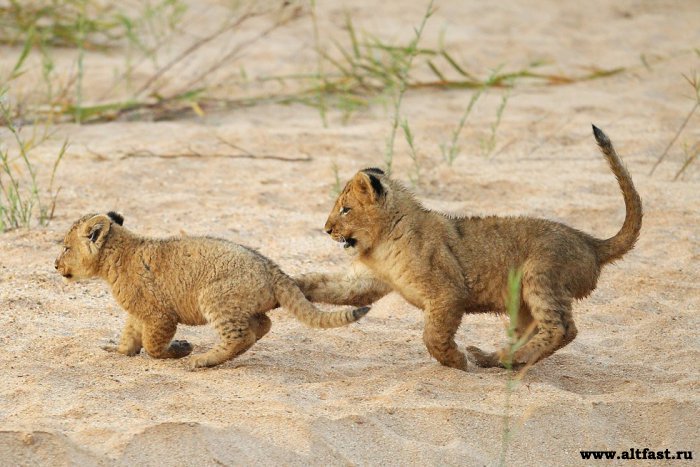 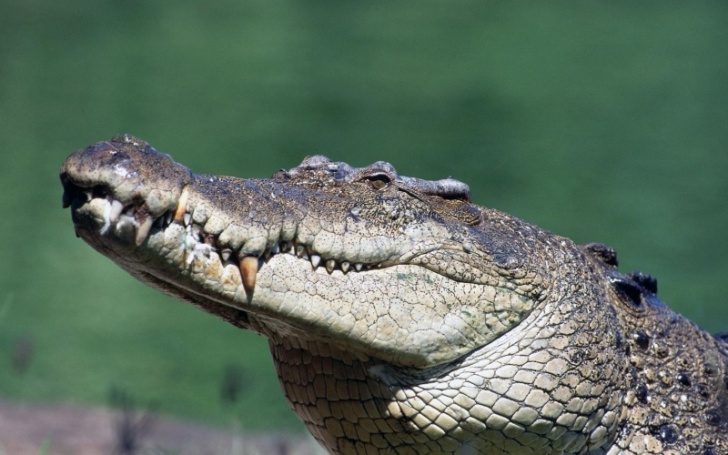 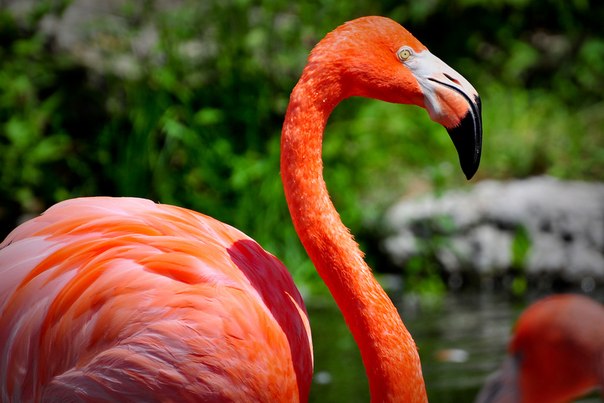 Северная америка.
Кто населяет северную америку.
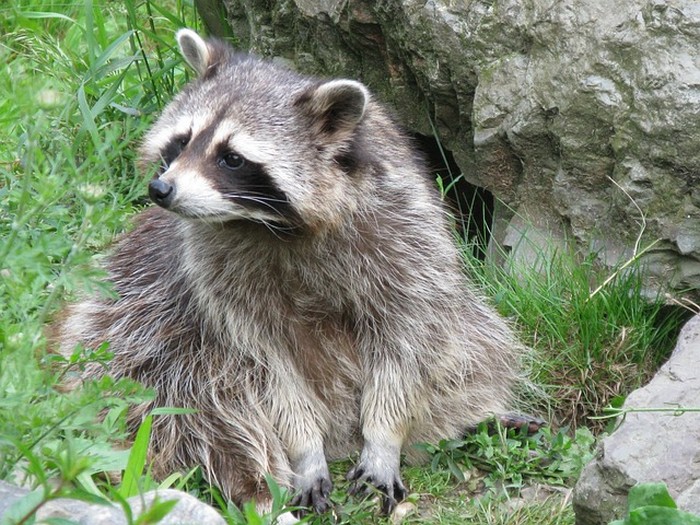 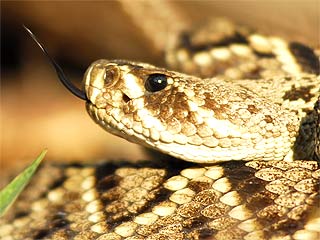 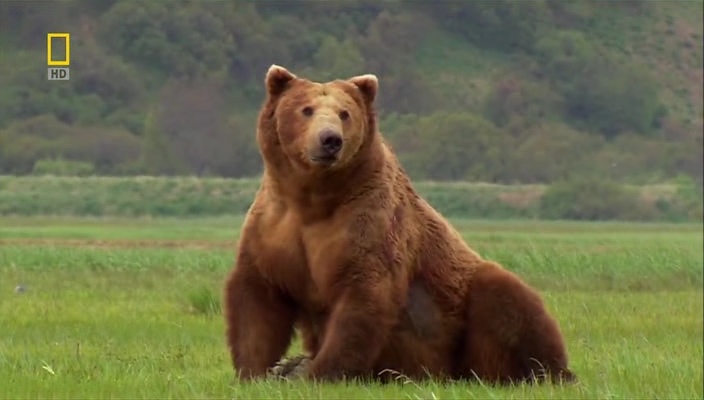 Южная америка.
Кто населяет южную америку.
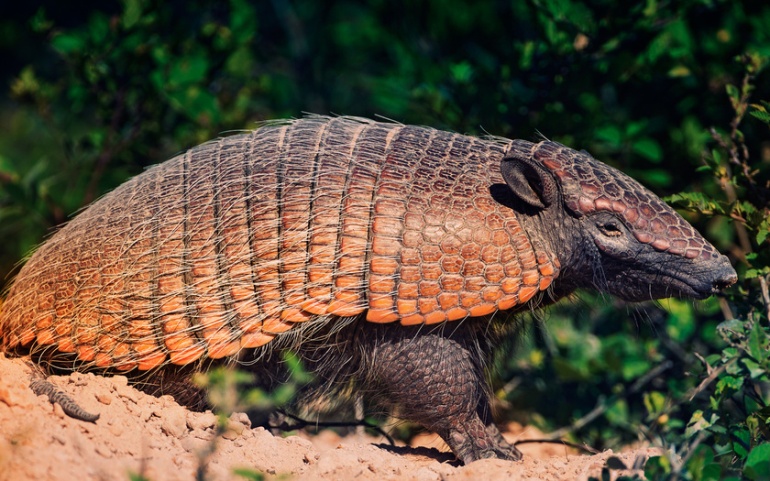 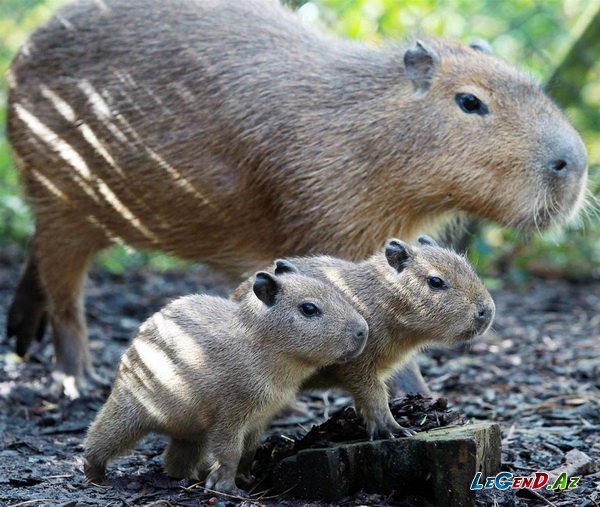 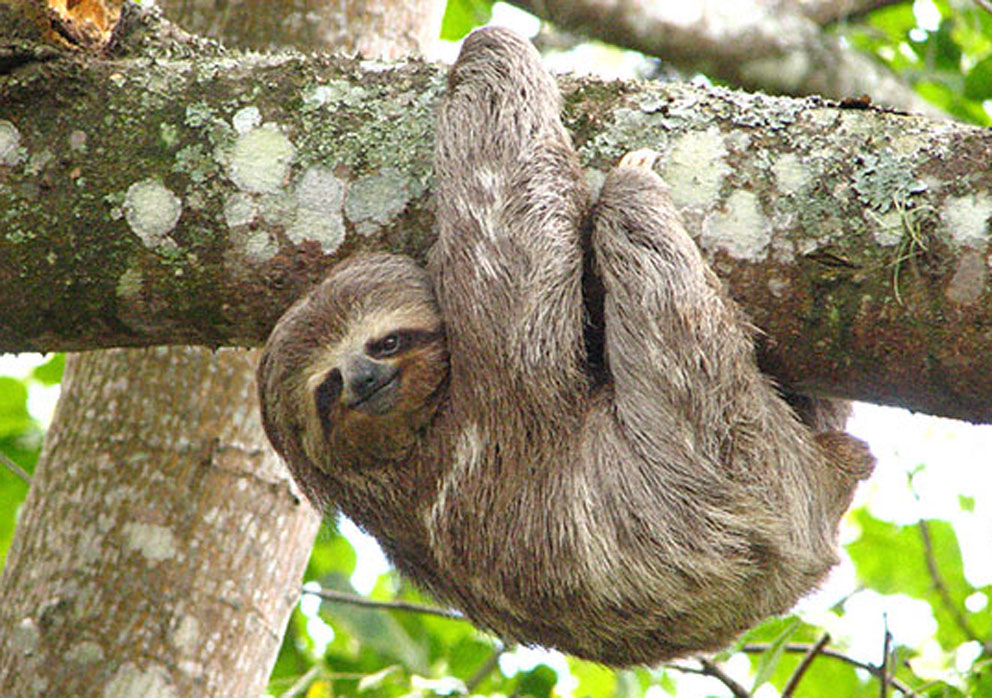 Австралия.
Кто населяет австралию.
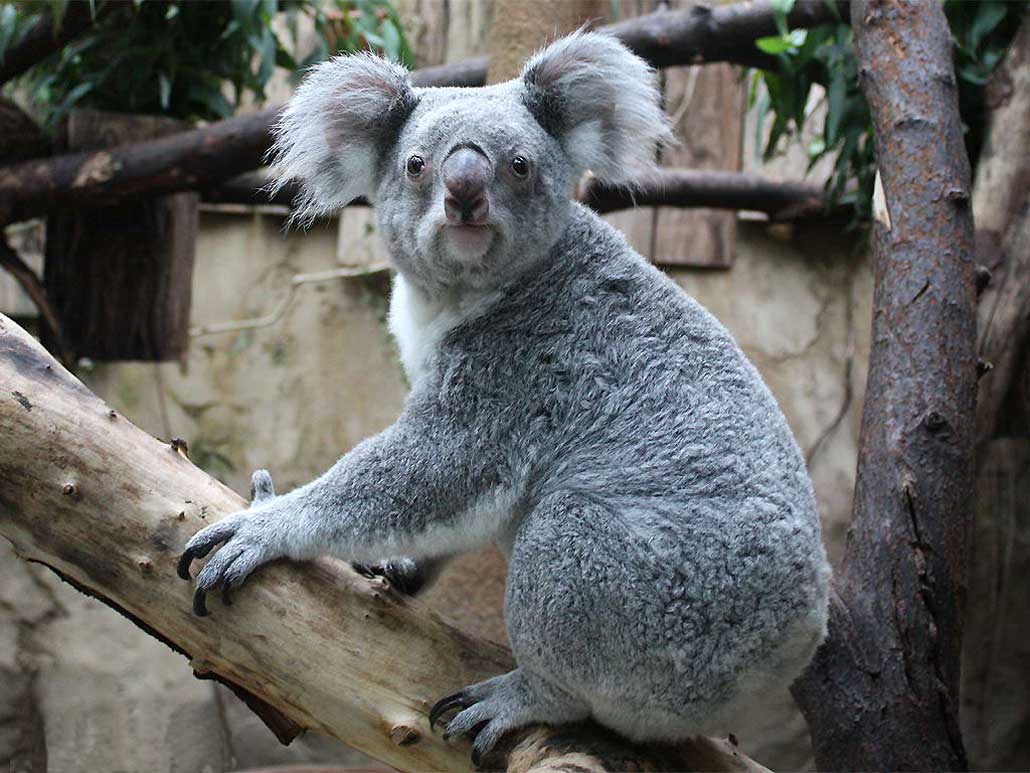 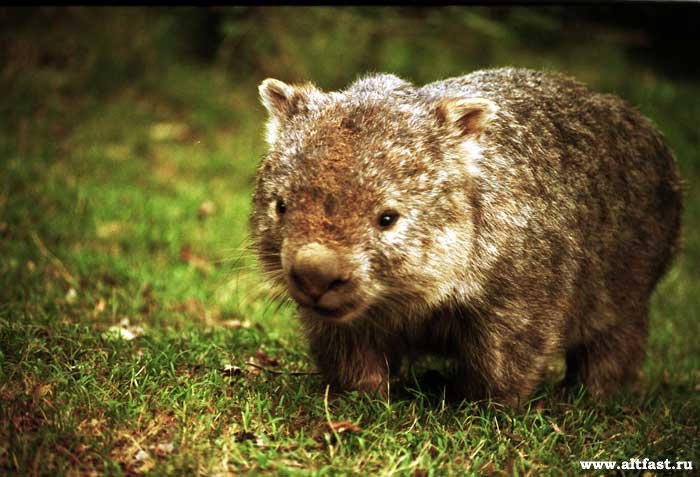 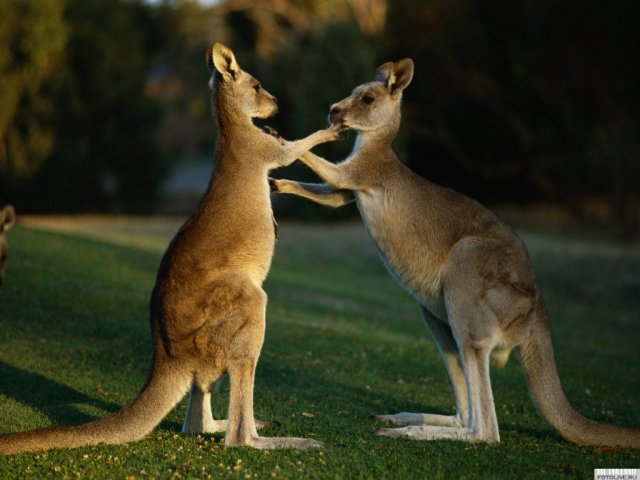 Антарктида.
Кто населяет антарктиду.
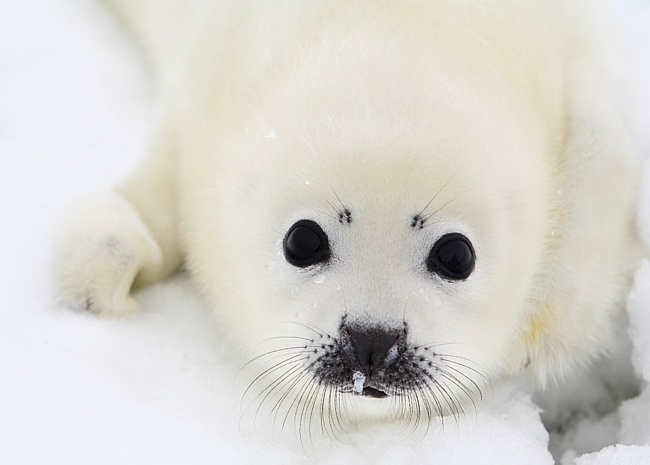 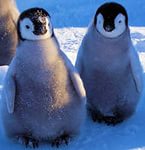 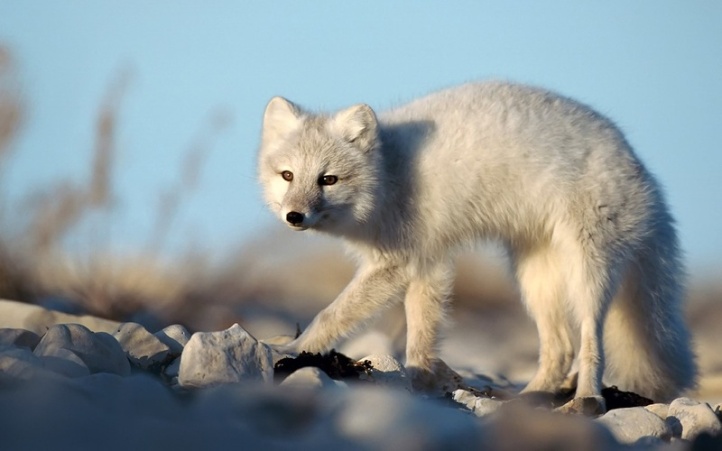 Вывод:мы узнали
О материках,
И кто их населяет.
Спасибо за внимание!
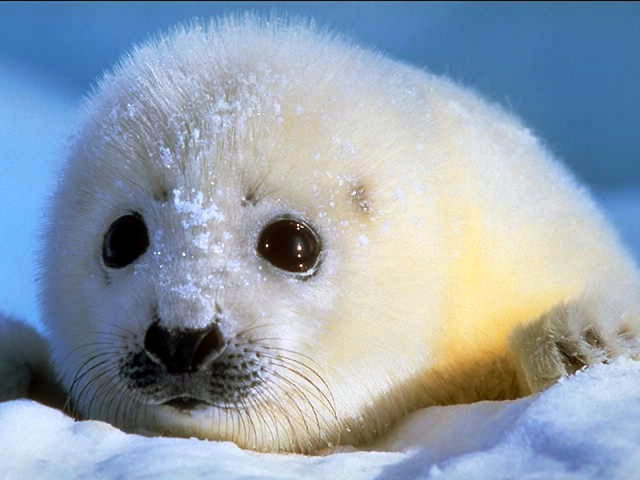